Maths
In Year 3 this term we will be learning about time, shape and statistics.  We will be learning our timetables, rehearsing known facts eg 43 + ? = 100 and completing our daily Quick Maths. We will be challenged through daily challenge tasks.
Please continue to support your child to practise their recall of the number bonds to 100 and their 2, 3, 4, 5, 8 and 10 times tables. We will be using TT Rockstars to aid this. The ability to recall these facts more confidently are hugely beneficial for your child in their Maths lessons.
English
Biography and Letter Writing
In English we will continue to develop our writing skills.  Our story is Krindlecrax – a tale about an unlikely hero.
We will consolidate and improve our knowledge of sentence structures including different types of sentence. We will practice writing for different purposes and audiences.
We will develop our knowledge of Year 3 
spelling, grammar and punctuation. During all 
lessons, we will continue to focus on a high standard of presentation, including joined handwriting. We will further develop our editing and improving skills.
Curriculum – Geography
This half term’s focus is Italy.  We will learn all about the landscape, climate, features, food, culture and much more.
Our enquiry question is:
What is great about Italy apart from the ice cream and pizza?
We will learn about places in Italy, things to do, foods to eat… We will then try to answer our enquiry question.
Science
This term Year 3 will learn about Animals including Humans.  We will learn about skeletons, different types of skeleton including animals and muscles.  We will explore different food groups and nutrition.
We will also continue to develop our scientific investigation skills by asking questions.
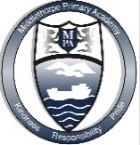 Year 3 Newsletter 
      Summer 2 2025
Our PE Days
Our PE time is on WEDNESDAY afternoons. Please ensure that children have correct full outdoor and indoor PE kit in school. Long hair should be tied back please and earrings removed please as outlined in the school’s uniform policy on our website.
Design and Technology - PIZZAS!

In Design and Technology we will design and make a pizza.  We will consider the food groups that we will learn about in Science.  We will practise food hygiene.
Reading
Please continue to share the love of books with your child. Encourage them to read/share books 5 times per week. This should be recorded in the Reading Record please. Reads will be counted every Thursday when books are handed in.
Reading should be a shared, happy experience.
Happy readers become confident readers and learners – reading helps in all areas of the curriculum.
Wider Curriculum
ICT –  Information Tech – Data Handling
PSHE – relationships and sex education
Music –  singing with Mrs Gooch
PE – tennis and rounders
Homework
Each week the children will be set homework on a Friday to be returned by the following Thursday. This will be sent home in the blue Home Learning book.  Children should practise learning times tables on TTRS.   
There will be a short piece of Topic recall work.